Информатика и ИТ
7
класс
Информация

Педагог:  Стороженко Наталья Сергеевна
Вы узнаете:
1
Понятие информации;
Информатика как наука;
Первоначальные и основные понятия информатики;
Задачи Информатики;
Основные направления науки Информатики
Понятие «Информация»
От латинского «informatio»
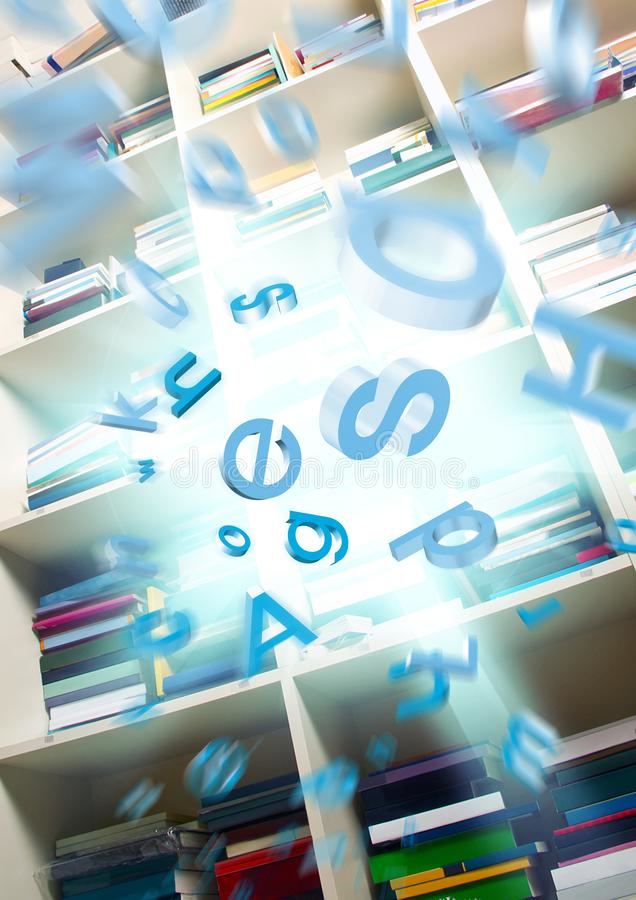 Означает «разъяснение», «описание», «сообщение»
Абу Наср ибн Мухаммад аль-Фараби:
Процесс познания состоит из двух этапов:
умственного и
чувствительного
     Эти этапы не могут появится без информации, следовательно
информация является 
основным элементом познания
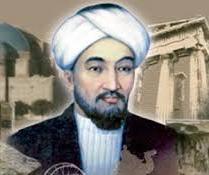 Абу Наср ибн Мухаммад аль-Фараби:
Процесс познания природы безграничен, он идёт от незнания к познанию, от познания причины к познанию следствия, от познания признаков к пониманию сущности, на основе этого происходит углубление знаний
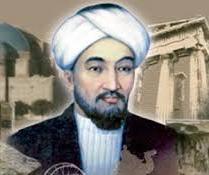 Понятие информации
Клод Шеннон (основоположник теории информации):
    Информация – устранение неопределенностей в процессе познания вещей
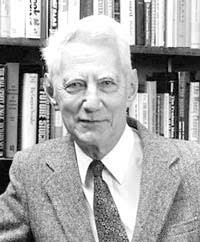 Понятие информации
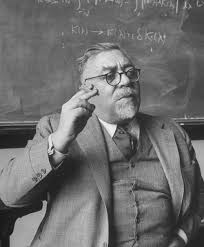 Роберт Винер (основоположник кибернетики):
   Информация – есть содержание приспособленности нас и наших органов чувств к окружающей среде.
Понятие информации
Иногда принимаются как синонимы: сведения или данные
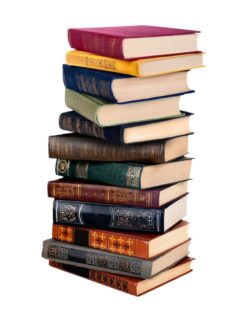 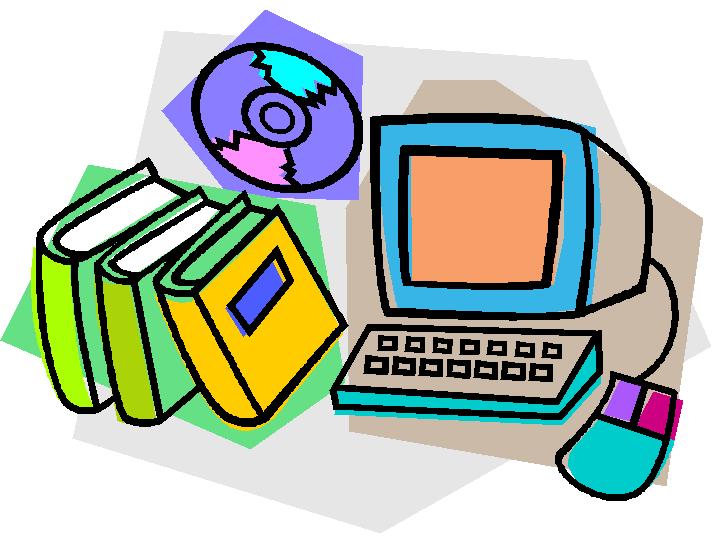 Понятие информации
Отражение или воздействие окружающего мира на наше сознание через все органы чувств и уровень их взаимосвязи
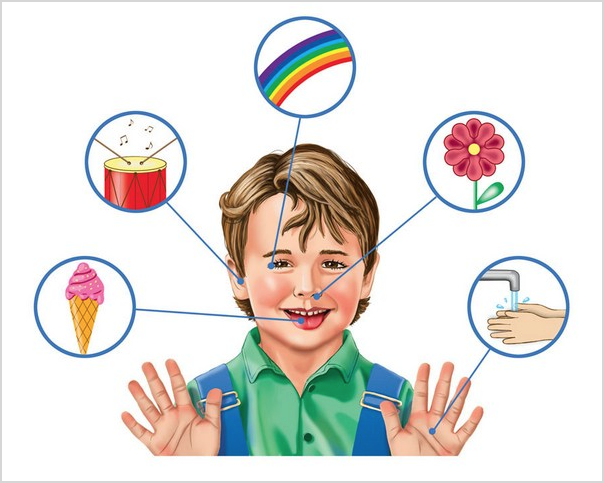 Понятие информации
Можно получить в различных видах или формах.
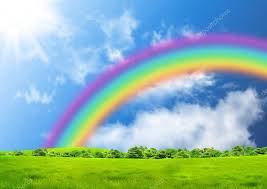 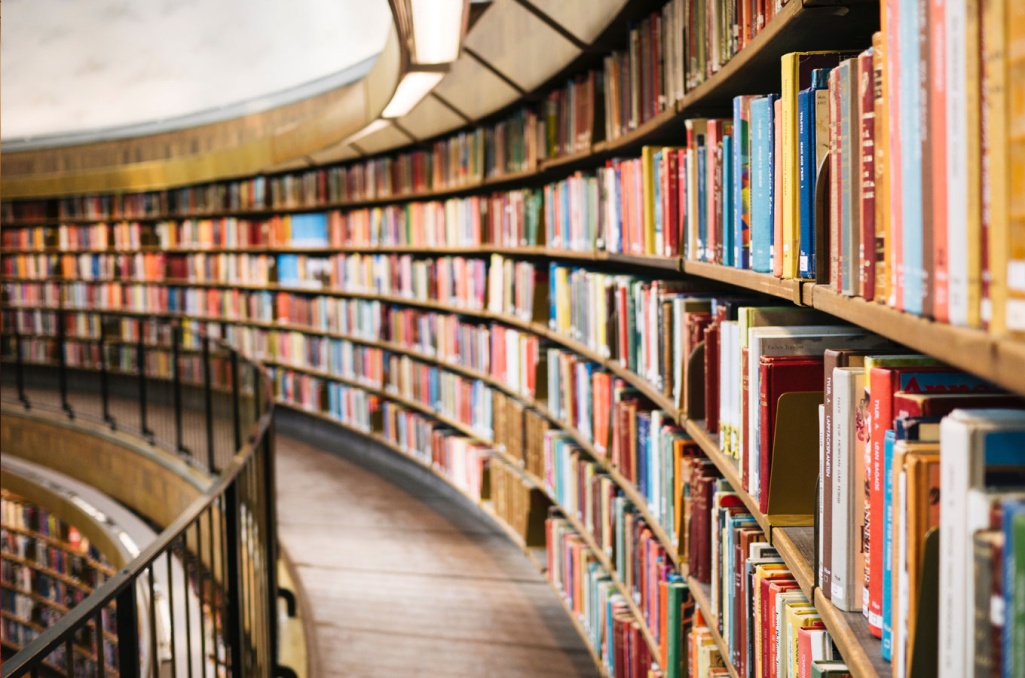 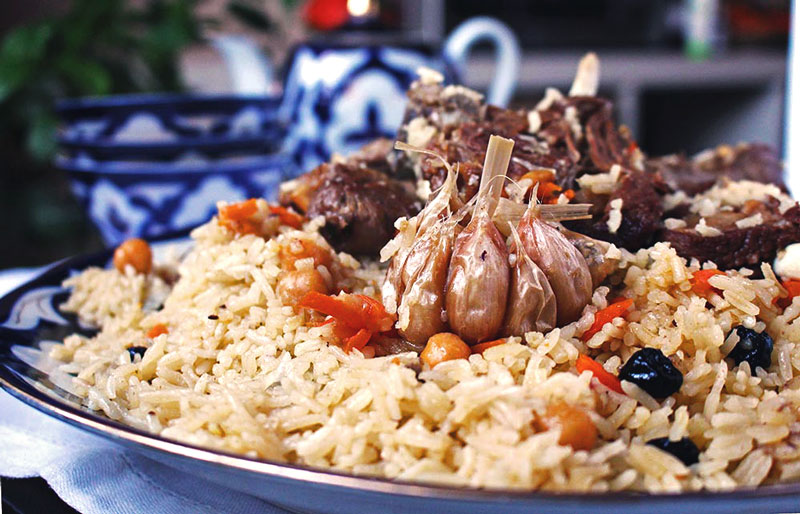 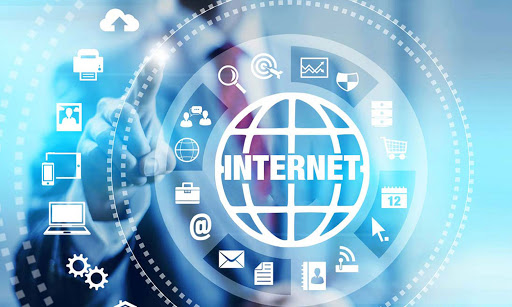 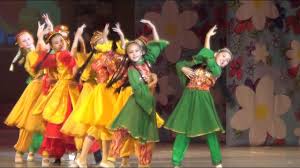 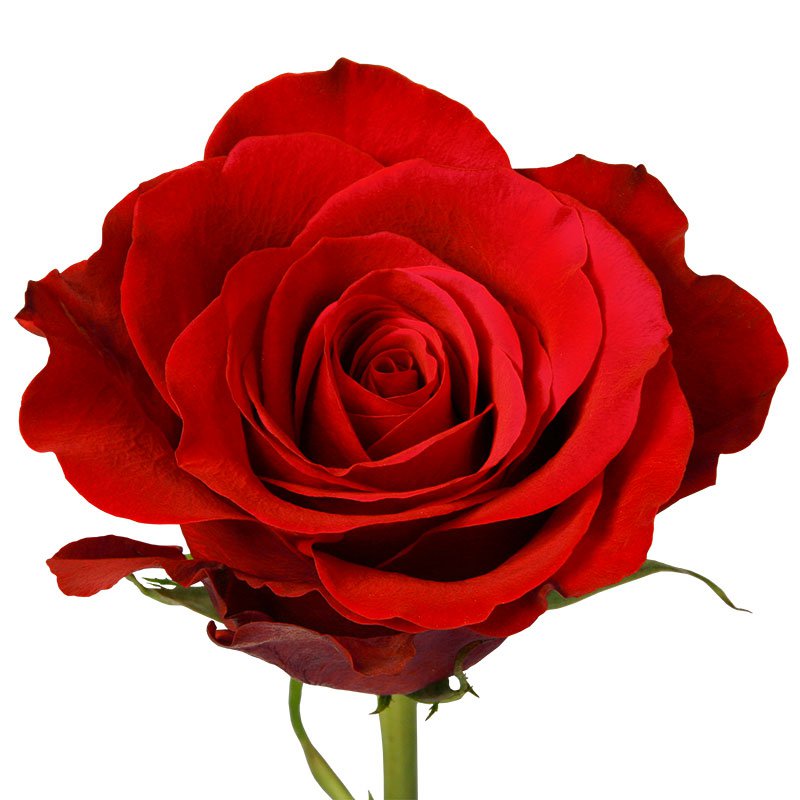 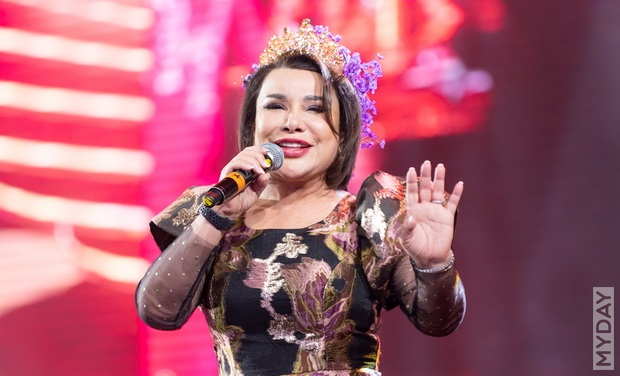 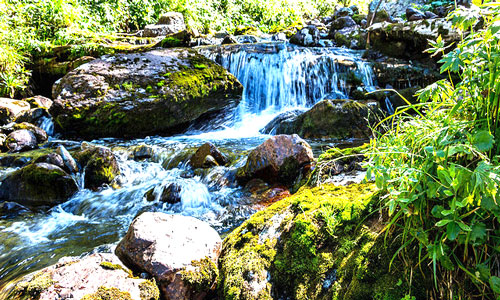 Информатика как наука
1
Еще до появления компьютеров люди занимались сбором, хранением, обработкой и использованием информации.
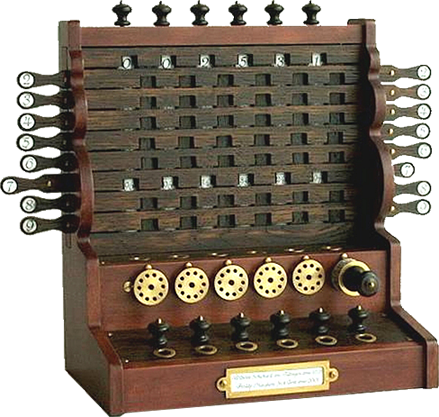 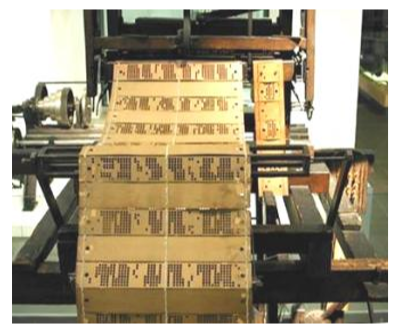 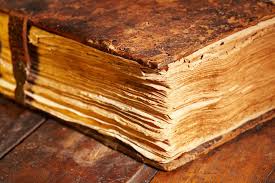 Информатика как наука
Еще до появления компьютеров люди занимались сбором, хранением, обработкой и использованием информации.
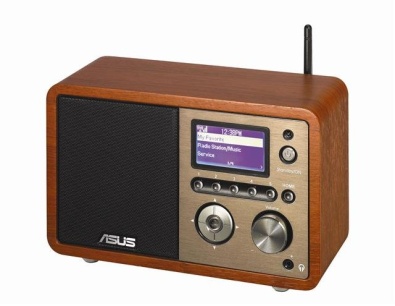 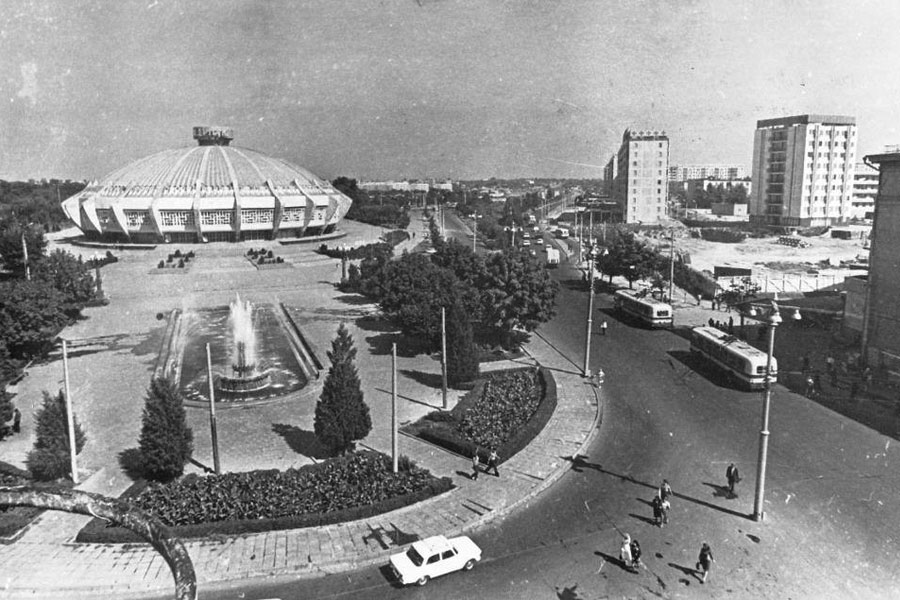 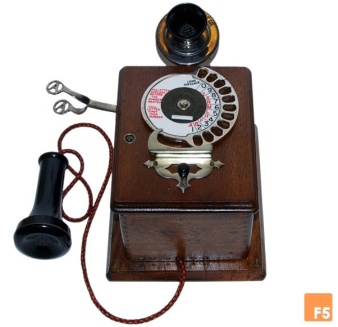 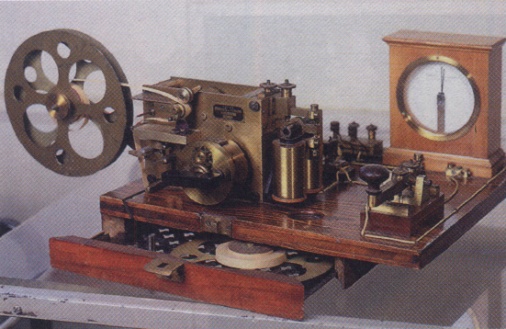 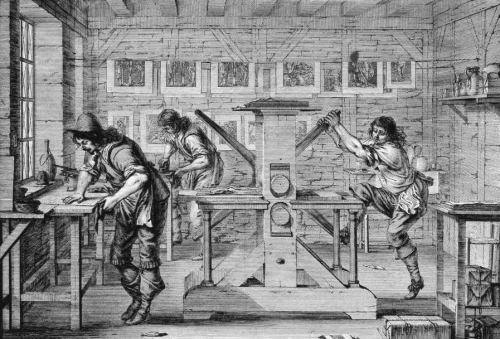 Информатика как наука
Джеймс Мартин
(специалист в области обработки информации): 
Для того, чтобы сумма знаний человечества увеличилась в 2 раза к 1800 понадобилось 50 лет, к 1950 году – 10 лет, к 1970 году – 5 лет.
В настоящее время для этого процесса достаточно 2-3 года
Информатика как наука
В 50-х годах ХХ века была заложена основа новой науки информатики.
Термин информатика (по-французски informatique) произошёл от француских  information (информатика) и automatique (автоматика)
Информатика как наука
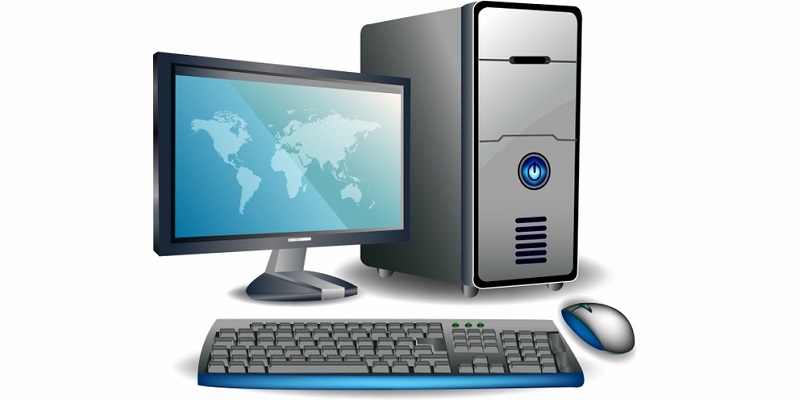 Англоязычный вариант этого термина – “Computer science”, что означает буквально «Компьютерная наука»
Информатика как наука
Информатика – это основанная на использовании компьютерной техники наука, изучающая методы представления, сбора, хранения, передачи, обработки и использования информации в различных сферах человеческой деятельности .
Первоначальные и основные понятия
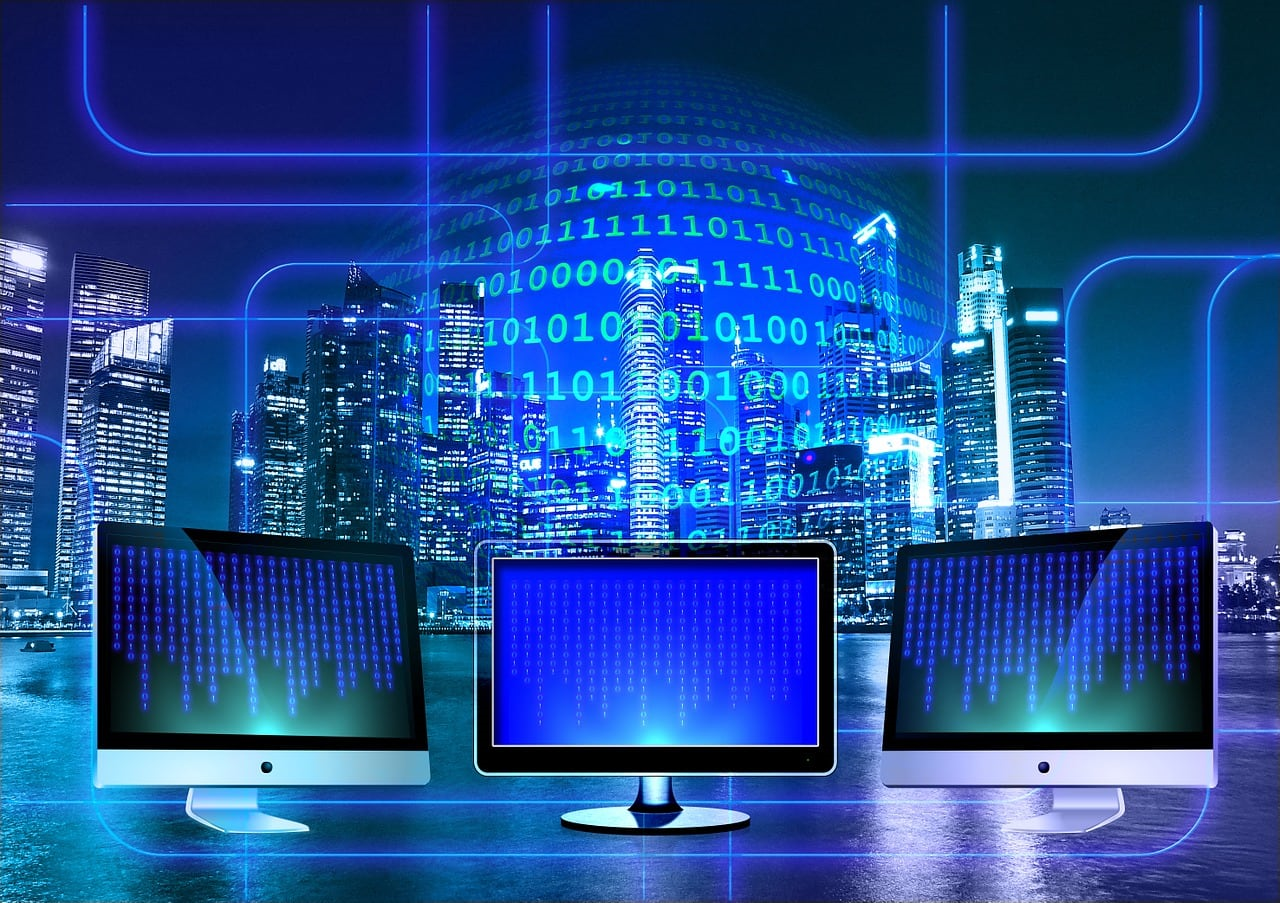 Информация, информационная модель, алгоритм, компьютер
Первоначальные и основные понятия
Информатика 

Технические
 средства
Программные средства
Технические  средства
Устройства компьютера
Hardware
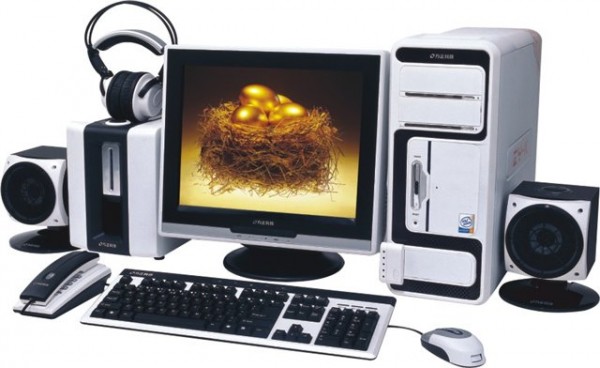 Программные средства
Пакет всех программ, используемых компьютером
software
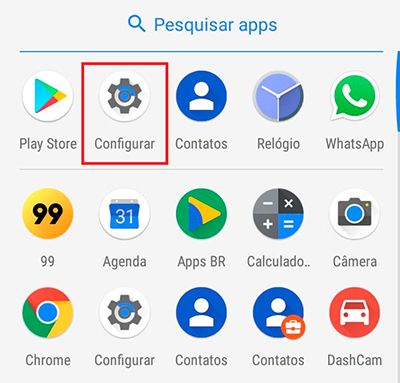 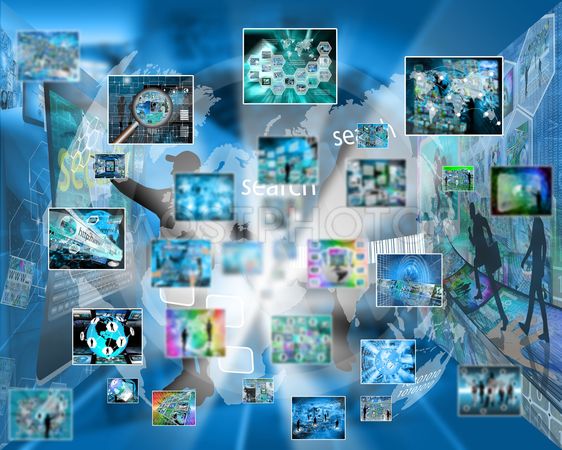 Алгоритмические средства
Разработка алгоритмов, способами и методами их применения
brainware
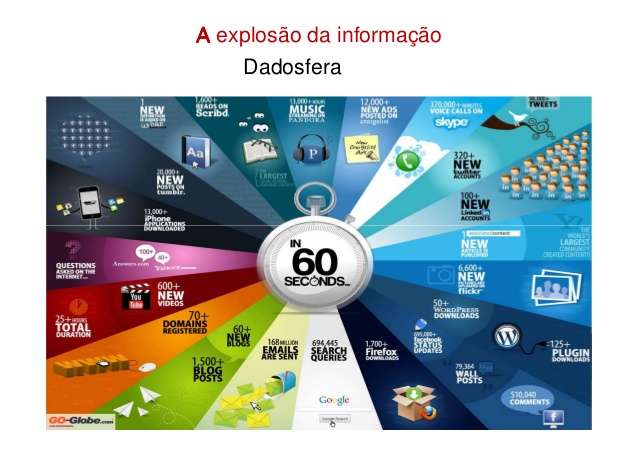 Основные направления науки
ИНФОРМАТИКИ
-         Разработка вычислительных систем и              программного обеспечения
-         Информационная теория изучения процессов, связанных с передачей, принятием, обработкой и хранением
Основные направления науки
ИНФОРМАТИКИ
-         Разработка вычислительных систем и              программного обеспечения
-         Исследование информационных процессов любой природы
-         Методы машинной графики, анимации, мультимедийные средства
Основные направления науки
ИНФОРМАТИКИ
-         Решение научных и инженерных проблем создания, внедрения и обеспечения эффективного использования компьютерной техники и технологии во всех сферах общественной жизни
Домашнее задание:
1. Выполнить задания 2, 3, 4 страница 9 учебника
Ответить на вопросы 3, 4, 5
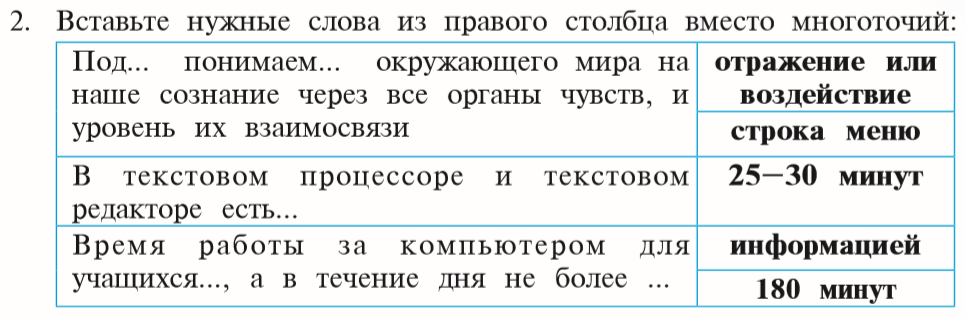 Домашнее задание:
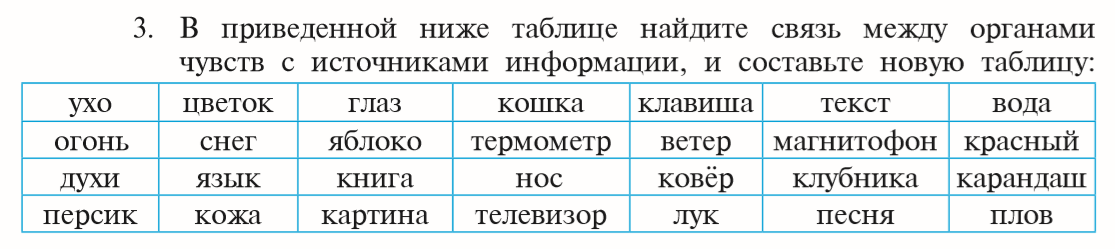 Домашнее задание: